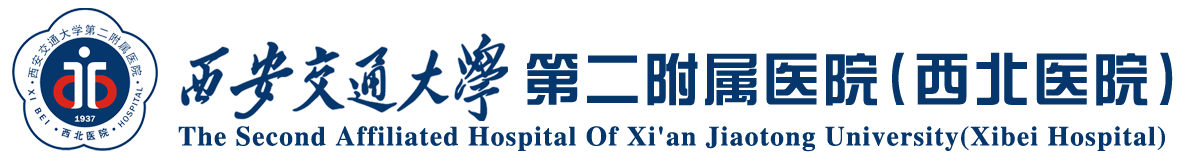 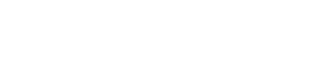 汇报标题
汇报人：
科  室：
2024年3月 日
仁心仁术  | 尚德尚医  | 求实奉献  | 开拓创新
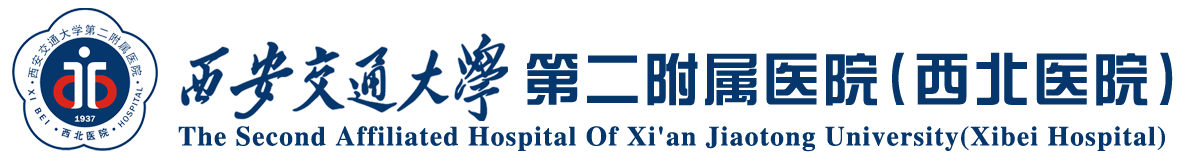 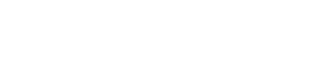 个人基本情况
01
目录
2023年工作总结
02
contents
2024年工作计划
03
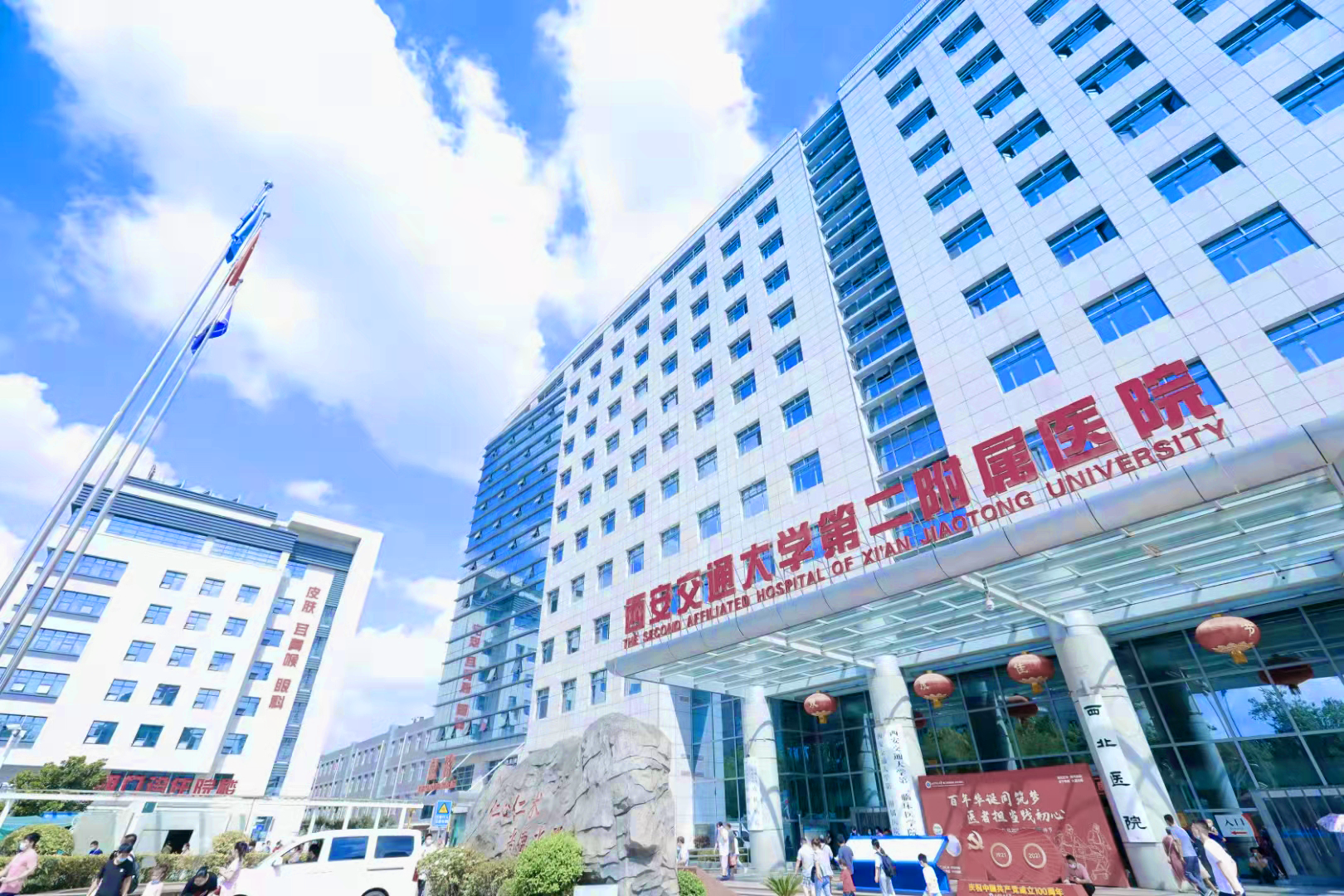 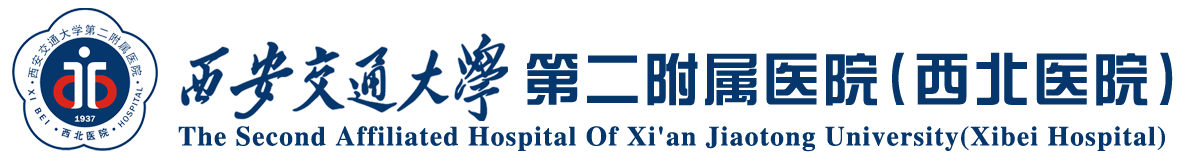 Part 01
个人基本情况
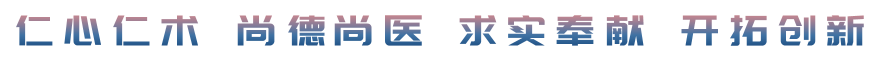 个人基本情况
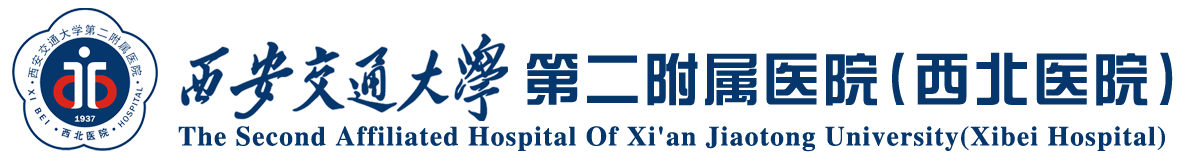 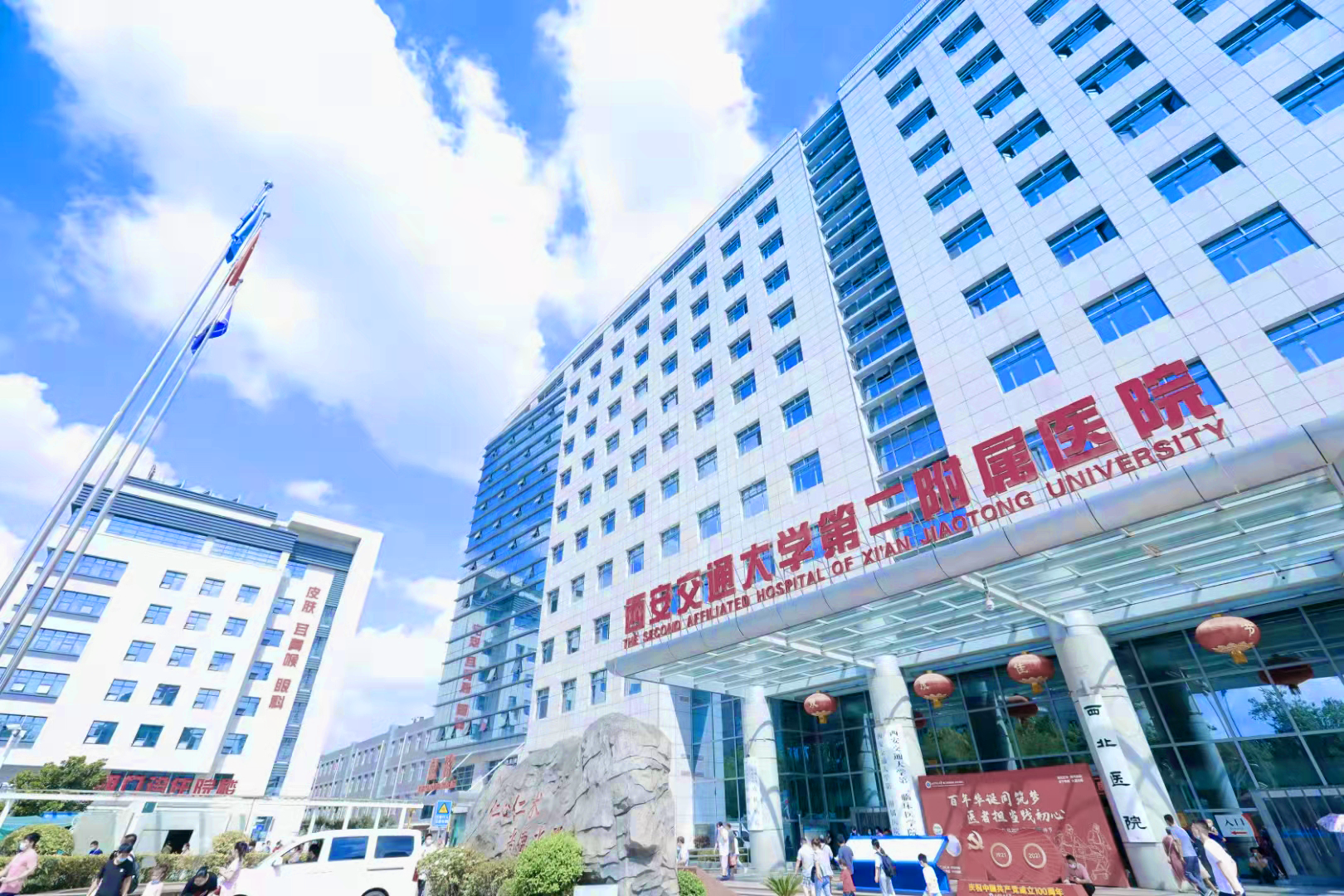 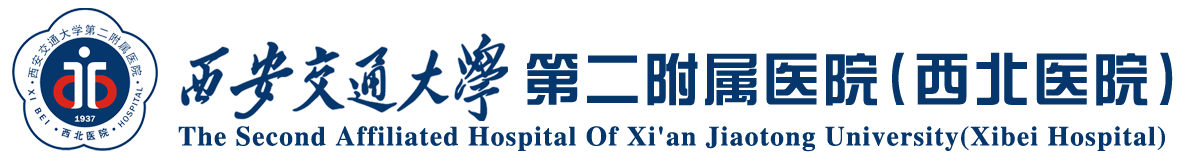 Part 02
2023年工作总结
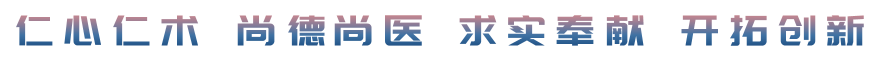 2023年工作总结
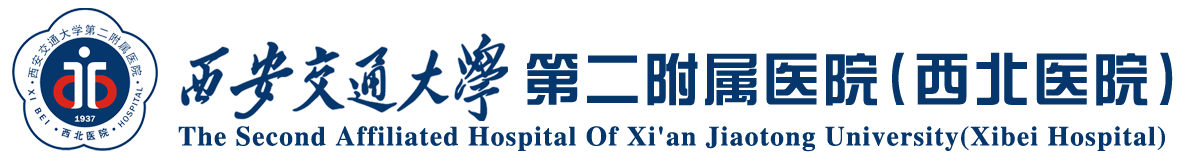 要对照各自岗位职责要求，从德、能、勤、绩、廉五个方面进行汇报。
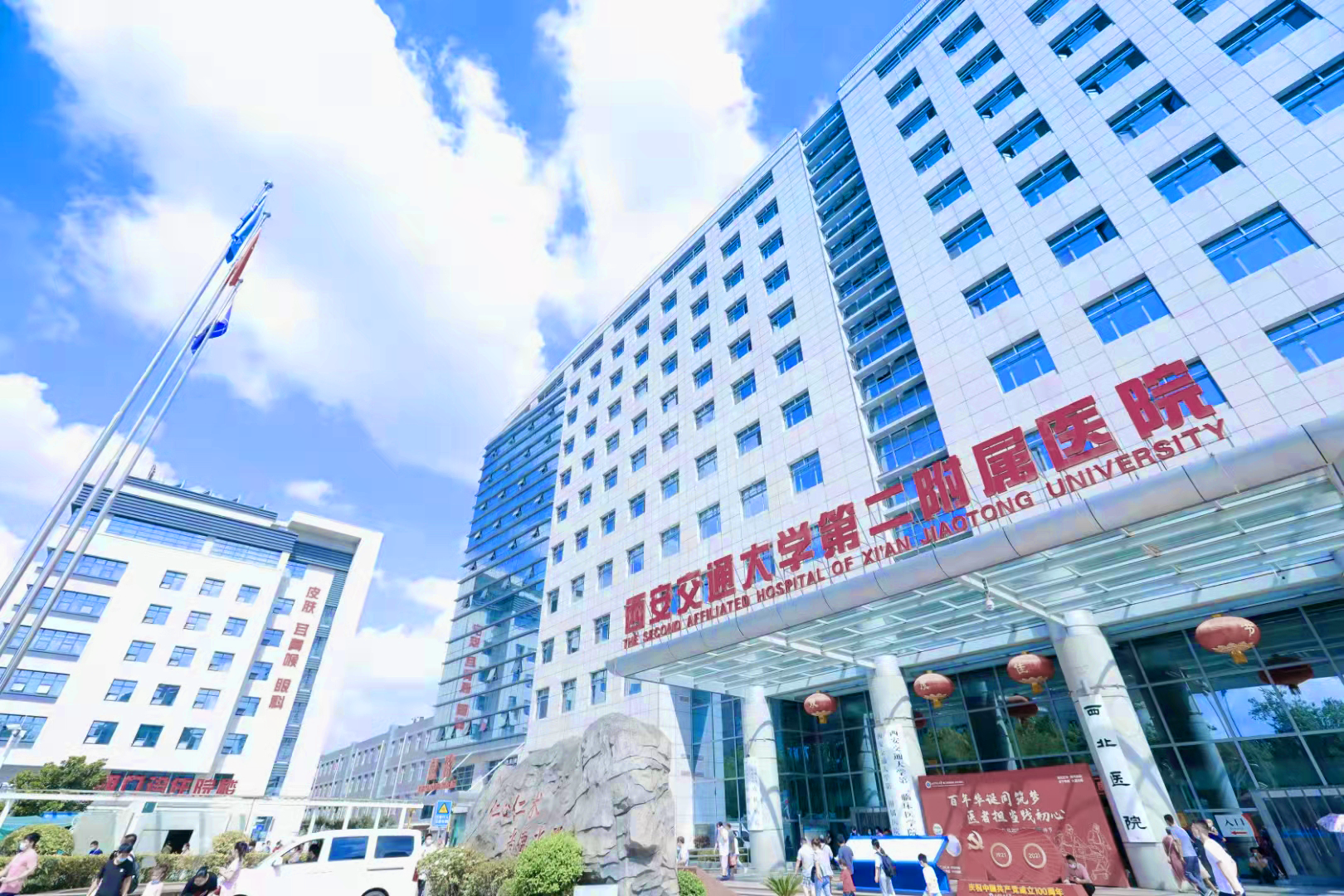 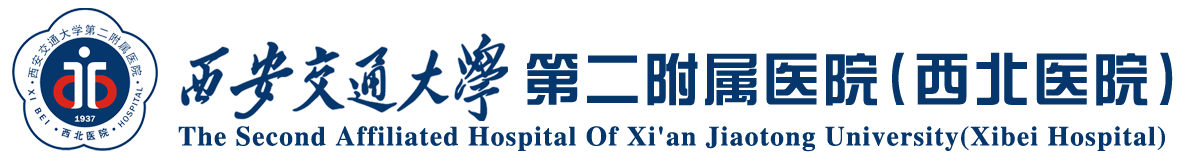 Part 03
2024年工作计划
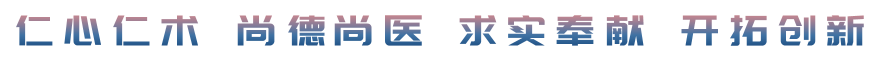 2024年工作计划
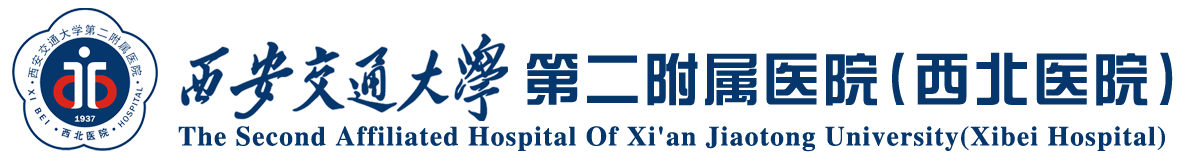 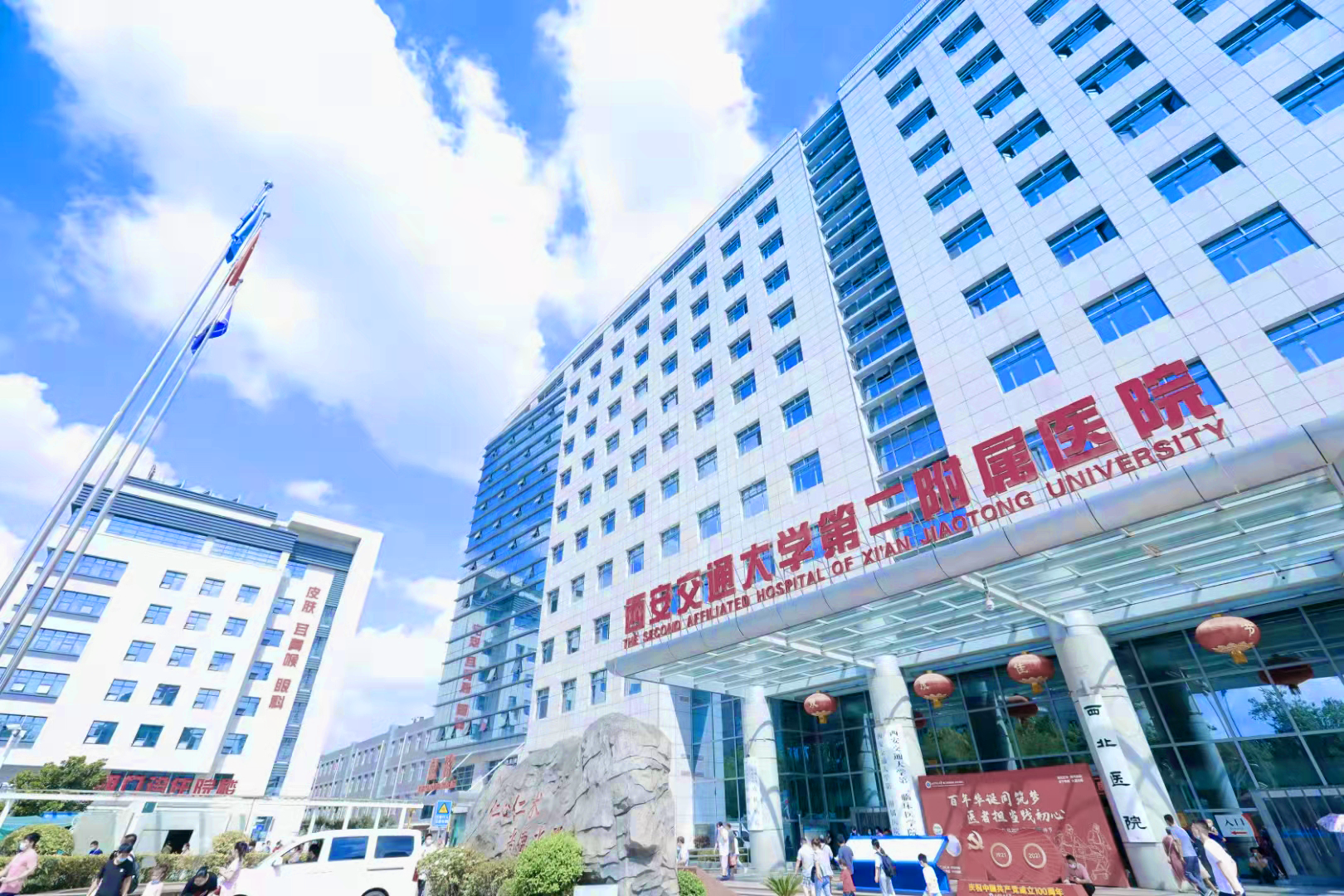 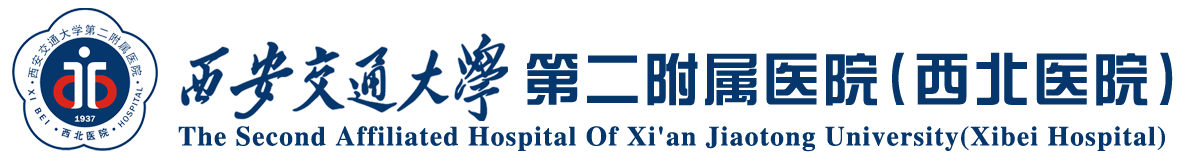 谢谢
THANKS
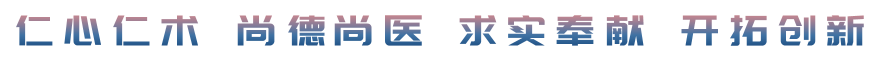